SIBYLLE LEWITSCHAROFFMONTGOMERY
Maria Lucia Caniato, Candida Mastropaolo, Giuseppina Offreda, Gianluigi Schiavi
KURZBIOGRAPHIE
1954, Stuttgart
Eltern aus Bulgarien        Migrationshintergrund
Religionwissenschaften in Berlin
1994 = erstes Buch
1998 = Ingeborg-Bachmann-Preis
2009 = Preis der Leipziger Buchmesse
2013 = Georg-Büchner-Preis, Stipendiatin der Deutschen Akademie Villa Massimo
GEORG-BÜCHNER-PREIS
1923 (Weimarer Rep.): der Preis wird an Georg Büchner gewidmet. 
ab 1951 wird dieser Literaturpreis der bedeutendste in Deutschland.
Er findet jedes Jahr in Darmstadt statt. Der Preis wird von der Deutschen Akademie für Sprache und Dichtung verliehen.
ab 2011 wird er mit € 50.000 dotiert.
Vorherige Preisträger: G.Grass, P.Handke, C.Wolf.
2012 Felicitas Hoppe und 2013 Sibylle Lewitscharoff: Zwei Schriftstellerinnen folgen als Preisträgerinnen aufeinander und das ist das erstes Mal, nach einer langen Zeit,  in der männliche Autoren dominiert hatten.
WARUM AN SIBYLLE LEWITSCHAROFF
“Die Grenzen unserer alltäglicher Wirklichkeit mit Beobachtungsenergie, erzählerischer Phantasie, sprachlicher Erfindungskraft neu erkundet und in Frage gestellt „
“Die Wahrnehmung der deutsche Gegenwart in Bereiche des Satirischen, Legendenhaften und Phantastischen vertieft“
“Philosophische und religiöse Grundfragen der Existenz entfalte Lewitscharoff in einer subtilen Auseinandersetzung mit großen literarischen Traditionen und mit erfrischend unfeierlichem Spielwitz“.
MONTGOMERY
Der Roman spielt 1999 in Rom. Der Ich-Erzähler, ein alter Schulkamerad des Protagonisten, erzählt die Wechselfälle der letzten acht Tage aus dem Leben des berühmten Filmproduzenten, Montgomery Cassini-Stahl. Der ca. 50 jährige arbeitet an der Neuverfilmung von „Jud Süß“, womit er die historische Figur von Joseph Süß Oppenheimer zu ehren scheint. Der Film stellt sein Herzensprojekt dar; eines Tages verschwindet einer der besten Schauspieler des ganzen Filmteams und  Cassini muss für ihn als Ersatz für Jud Süß einspringen. Der Roman wird in Rückblenden erzählt - von der Kindheit in Stuttgart, vom Tod des behinderten Bruders (Montgomery hat ihn ertrunken), vom schlechten Verhältnis zu seiner Mutter, vom Leben in Rom. Mitten in den Dreharbeiten bricht Monty nach einer Liebesnacht mit einer jungen Frau tot zusammen. Am Ende des Romans trifft der Ich-Erzähler die Mutter von Cassini und sie enthüllt ihm, dass Cassini nicht da war, als sein Bruder ins Schwimmbad gestoßen wurde.
EBERHARD STAHL
KARL STAHL
ALBERTO CASSINI
ALESSANDRO CASSINI
GERLINDE STAHL
MONTGOMERY CASSINI STAHL
ROBERT CASSINI STAHL
SPRACHLICHE PHÄNOMENEstilistische Bemerkungen
unübliche und nicht geläufige sprachliche Ausdrücke: Ich pflege nur zu versprechen, was sich auch halten läßt (S. 174)
die Autorin bevorzugt die alte Rechtschreibung: Pasqualina merkte gleich, daß etwas nicht stimmte (S.164)
der deutsche Standard-Satzbau wird nicht immer respektiert: …erklärte Frank mit einem Grinsen, das sich von seinem Gesicht abzulösen schien wie das Grinsen der Edamer Katze (S. 174)
kurze Sätze, außer in der Beschreibung auf Seite 62
Ausdrücke aus verschiedenen Fremdsprachen: piccolo tedesco (S.25), I-am-disabled-and-hungry (S.62), ave Maria gratia plena, benedictus fructus ventris tui (S.184)
viele Rückblenden und Abschweifungen
lange und detaillierte Beschreibungen: Magenprobleme (S. 75-77), das Badezimmer (S. 21-22)
SPRACHLICHE PHÄNOMENEinhaltliche Bemerkungen
fachspezifisches semantisches Feld:
Religion: Gebetskapsel (S.129), die zehn Gebote (S.131), Ave Maria (S.184), Prozession (S.297)

Tiere: Regenwürmer (S.19), Frosch (S.55), Wellensittich (S.182), Brummer (S.282), Heerwurm (S.287), Dackel (S.337)
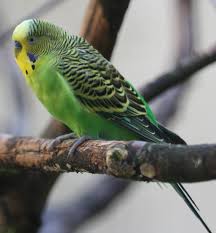 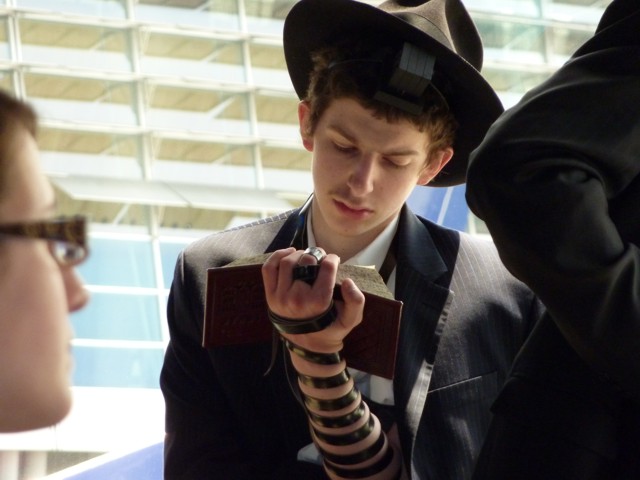 ÜBERSETZUNG
»Sie werden tun, was ich Ihnen sage. Dafür erspare ich Ihnen eine genaue Schilderung, wo und in welcher Verfassung wir Sie gestern nacht gefunden haben.«
»Ich glaube, ich käme darüber hinweg.«
»Mag sein.«
»Sie wollen also eine Sicherheitsverwahrung über mich verhängen.« Frank lächelte maliziös.
»So könnte es man nennen.«
»Wollen Sie mich in ein Zimmer einschließen, oder bekomme ich hin und wieder Ausgang?«
»Begleitet, versteht sich. Wir führen Sie zum Essen aus.«
»Und wenn ich da nicht mitmache?«
Cassini zeigte ihm seine exakten scharfen kleinen Zähne: »Gehen wir beide gemeinsam unter.«
Frank gab aber nicht so schnell auf. »Wo ist mein Jackett geblieben?« fragte er hintersinnig.
»Ich fürchte, es ist nicht mehr zu gebrauchen«, sagte Cassini.
»Ohne mein Jackett kann ich aber nicht arbeiten. Es ist eine Art Talisman für mich, müssen Sie wissen.«
“Farà ciò che le dico. In compenso, le risparmio la descrizione dettagliata di dove e in quale stato l’abbiamo trovata ieri notte.” 
“Credo che… potrei anche farne a meno.” 
“Può darsi”.
“Dunque, vuole rinchiudermi in una cella di sicurezza?”, Frank rise maliziosamente. 
“Sì, mettiamola così.”
“Mi vuole chiudere a chiave in una stanza, oppure di tanto in tanto mi è concessa un’ora d’aria?”
“Accompagnato, si intende. La porteremo noi a mangiare.”
”E se non collaborassi?” 
Cassini gli mostrò i suoi piccoli denti aguzzi e perfetti: “Affonderemo entrambi, insieme!” 
Frank non si arrese così facilmente: “Dov’è il mio giacchetto?” chiese in modo ambiguo. 
“Temo non sia più utilizzabile.” Rispose Cassini.
“Ma senza il mio giacchetto io non posso lavorare. Per me è una sorta di talismano, deve sapere.”
ÜBERSETZUNG
“Lei lavora con un costume di scena e non con il suo giacchetto. Non vi vedo alcun nesso.”
“Per me invece un nesso c’è ed è pure molto molto stretto, sebbene lei non riesca a vederlo.” Cercò di spiegare Frank con un ghigno, che sembrava staccarsi dal suo viso, come quello dello Stregatto. 
“Sarò lieto di occuparmene personalmente, qualora si possa recuperare, anche se non posso prometterglielo.”
“Ma io ho bisogno della sua parola.”
“Sono solito fare solo promesse che si possono mantenere.”
“Così non andiamo avanti. Lei però vuole che io domani ritorni a lavoro.” Frank unì le sue mani. Sul suo bel viso iniziarono a disegnarsi tratti eroici, come se si stesse preparando a resistere a una tortura ben congeniata.
»Sie arbeiten in einem Kostüm und nicht in Ihrem Jackett. Einen Zusammenhang kann ich nicht erkennen.«
»Für mich ist da aber ein Zusammenhang, ein sehr sehr enger sogar, auch wenn für Sie da gar teine ist«, erklärte Frank mit einem Grinsen, das sich von seinem Gesicht abzulösen schien wie das Grinsen der Edamer Katze.
»Ich kümmere mich gern darum, falls es noch zu retten sein sollte, aber versprechen kann ich es nicht.«
»Das sollten Sie aber. Ich brauche Ihr Wort.«
»Ich pflege nur zu versprechen, was sich auch halten läßt.«
»So kommen wir nicht weiter. Sie wollen doch, daß ich morgen wieder arbeite.« Frank legte die Handflächen aneinander. Auf seinem schönen Gesicht malten sich heroische Züge, als müsse er sich darauf vorbereiten, einer ausgeklügelten Folter zu wiederstehen.
HISTORISCHE FIGUR: JOSEPH SÜß OPPENHEIMER
1698-1738   Stuttgart 

Hoffaktor  des Herzogs Karl Alexander von Württemberg 

Begrenzte Berufstätigkeiten für Juden,  lediglich waren es Handels- und Finanztätigkeiten
 
Privatfinanzer, Finanzmakler, Bankier, schließlich geheimer Finanzrat und politischer Ratgeber. 

Situation: 1733-1737  Katholischer Fürst (Karl Alexander) + Jude als Berater + protestantische Bevölkerung + Finanzprobleme für das Land.

Tod von Karl Alexander. Joseph S. O. wird festgenommen.

Die Anklage für J.S.O. lautet: Hochverrat, Majestätbeleidigung und sexueller Missbrauch einer 14jährigen Christinn.
09.01.1738  J.S.O. wird zum Tode verurteilt. Beweise waren keine zuhande. 

Bis 1918 waren die Prozessakten geheim.

Künstlerische Umsetzungen  Die NS-Propaganda des Nationalsozialusmus nutzte die Rolle des “Hofjuden”um die angebliche Schädlichkeit der Juden unter Beweis zu stellen. Beispiele: 

1. Verfilmung,  “Jud Süß”, von Veit Harlan, 1940
2. Historische Vorlage für  Willhelm Haufs Novelle, “Jud Süß”, 1827
3. Historische Vorlage für Lion Feuchtwangers Roman, “Jud Süß”, 1925
Jud Süß: FEUCHTWANGERS ROMAN und der NAZIFILM
1925 = Veröffentlichung
Autor = Lion Feuchtwanger     Interesse an der jüdischer Assimilation in Deutschland
das Leben von Joseph Oppenheimer
Klischees über das deutsche Judentum während der Aufklärung
die Geschichte von Württemberg
Keine Verbindung zum Feuchtwangers Roman
 1940 = von Goebbels persönlich in Auftrag gegeben 
antisemitischer, nationalsozialistischer Propagandafilm                               an die historische Figur des Joseph Oppenheimer gelehnt 
keine Entsprechung der historischen Realität          die Handlung macht aus dem Opfer einen Täter
Figur des Juden als moralloser Vergewaltiger 
Betonung des sexuellen Aspektes (Bezug aufs Sexualverbot zwischen Juden und Nichtjuden im 3. Reich)
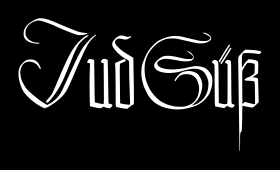 FEUCHTWANGERS „JUD SÜß“ UND DER NAZIFILM: MÖGLICHE BEZÜGE ZU „MONTGOMERY“
sowohl in “Jud Süß” von Lion Feuchtwanger als auch in “Montgomery” findet man eine Vielzahl von Figuren
die Hauptfigur ist in beiden Romanen negativ gezeichnet
Jud Süß und Cassini werden im Gegensatz zu ihren Brüdern beschrieben
Beide Protagonisten haben einen starken Geschäftssinn zu Geld und Macht


Cassinis Dreharbeiten stellen eigentlich eine Neuverfilmung des Nazifilms „Jud Süß“ dar
wie Frank, hat der Hauptdarsteller des Nazifilms versucht, die Absicht des Films zu „sabotieren“
Goebbels
UNSERE BEMERKUNGEN